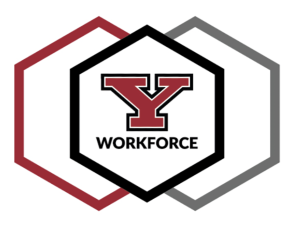 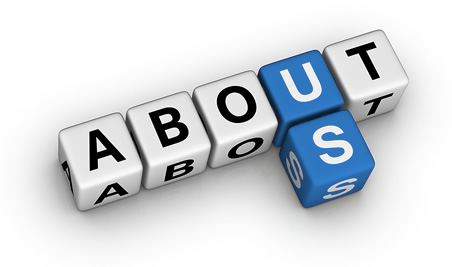 Division of Workforce
Education & Innovation
Youngstown State University
Integration into The Honors
and the STEM College
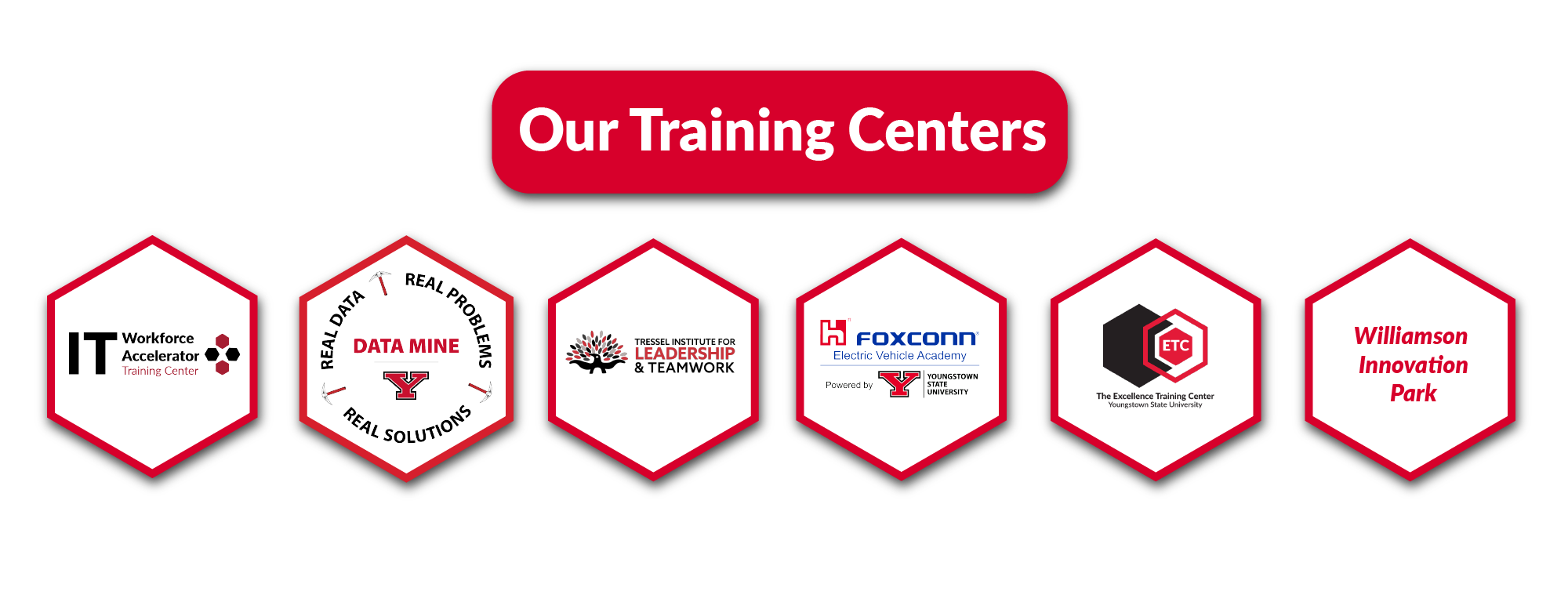 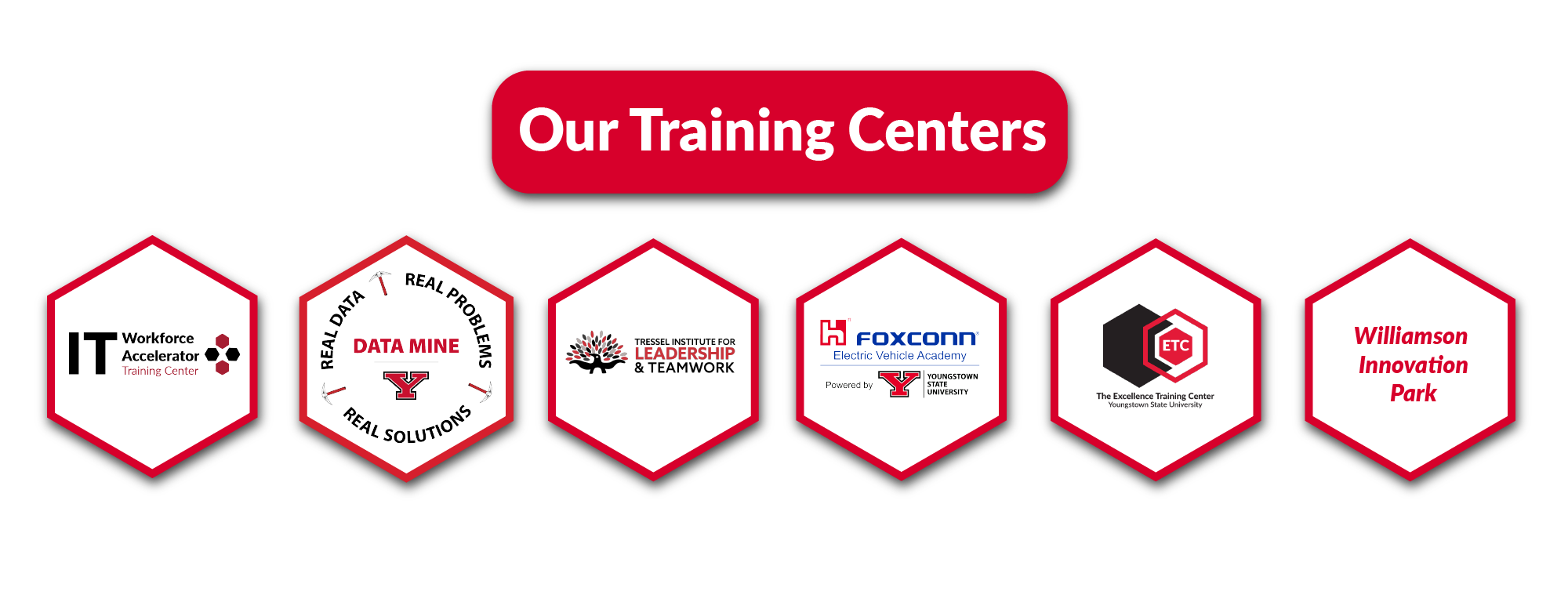 Online Skills
Accelerator
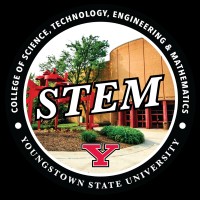 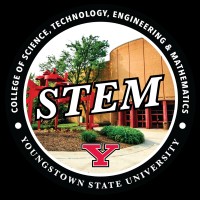 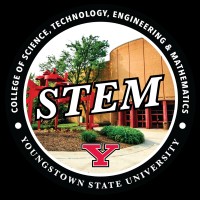 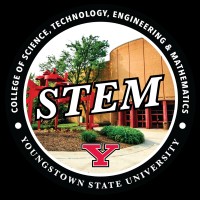 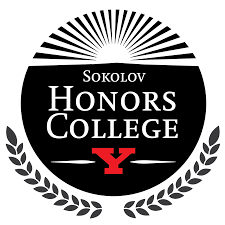 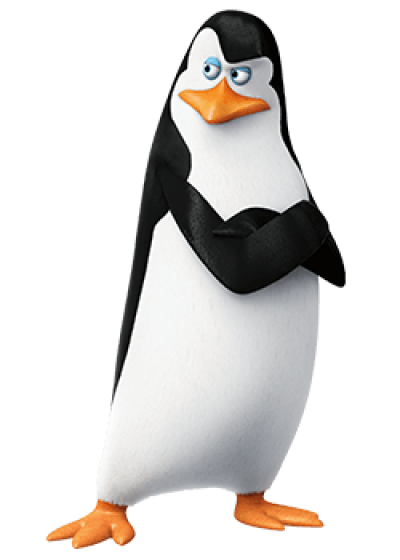